History Taking And Mental Status Examination
Guidelines for Assessment
Introduce yourself.
Explain the purpose and approx how long it will take.
Start with open questions
Never hurry a patient – try to be empathic and listen.
You might need an informant (ask patients permission).
Demographic Data
Name.
Age & sex, religion.
Address. 
Occupation. 
Marital status. 
Source of referral and information.
History Of Present Illness & Chief Complaints
Chief complaint:- brief statement in “ patient’s own words” of why he is in hospital or seen in consultation. “what seems to be the problem?”.
History of Present Illness :- who referred the patient.
Development of symptoms from time of onset to present, relationship to events, stressors, drugs, change from previous level of functioning. History of previous hospitalization and treatment.
Obtain a clear account of symptoms ( e.g. depression, psychosis).
Past Psychiatric History
In the past have you ever had problems with your mental health / ‘nerves’/ depression. 
Have you ever seen a psychiatrist before?
Have you ever been admitted to a psychiatric hospital? 
What treatments have you had? 
Has there ever been a time that you felt completely well?
Past Medical History
Do you have any problems with your physical health? 
Have you ever had any operations or been in hospital?
Current Medications
What medications do you take regularly and since when? 
What medications have you had in the past?
Family History
Are your parents still living? Are they well?
Are they died? 
What did your parents do? 
Do you have any brothers or sisters? Are you close to them?
Has anyone in the family ever had problems with their mental health?
Personal History
Infancy:
Birthday & problems during  birth?
Standing, Walking and talking at the correct times?
Temperament. 
Serious illnesses as a young child?
Childhood: feeding habits, toilet training, conduct and behavior, personality- shy, relationship with parents, peer. fear, separation, night-mares, bedwetting.
Personal History
Adolescence:- peer & authority relationship, school, drug use, puberty.
Adulthood:- work, career, marriage, children, education, finances, religion, legal record.
Having friends or family who live nearby?
Premorbid Personality
Premorbid personality:- sociable, extrovert, friends, hobbies, habits, tense, anxious, short tempered, perfectionist, easy going.
Alcohol And Drug History
Smoking? How many? Since when?
Drinking alcohol? taking drugs?
Forensic  History: If the patient has been in trouble with the police, or been convicted of anything?
Mental  Status Examination
Mental Status Examination (MSE)
General Appearance:-
Note appearance, gait, dress, grooming (neat or unkempt), posture, gestures, eye contact.
Facial expressions: Does patient appear older or younger than stated age?. 
* Pin-point pupils 🡪 narcotic addiction.
* Withdrawn & psychomotor retardation 🡪 depression.
Mental Status Examinations (cont.)
Behavior :-
Emotional – anxious, tense, panicky, sad, agitated, violent, loud voice, eye contact.
Other behavior – tics, tremors, mannerism, compulsions, rigidity odd behavior 🡪 schizophrenia.
* Hyperactive🡪 mania, stimulant (cocaine).
* Psychomotor retardation 🡪 depression.
Mental Status Examinations (cont.)
Describe attitude:
Cooperative, uncooperative, resistance, defensive.
Suspiciousness, laughing, joking, seriousness, fine , etc.
Mental Status Examinations (cont.)
Speech And Language:
Coherent speech is clear, easy to follow, and logical.
Fluency of speech.
Rate and volume, Spontaneity, slurred, stuttering.
Content of speech.
Mental Status Examinations (cont.)
Mood And Affect:
Euthymic (normal mood).
Sad, depressed, angry.
Euphoric.
Apathetic.
Dysphoric.
Apprehensive.
suicidality or homicidality.
Mental Status Examinations (cont.)
Describe affect and reactivity:
Appropriate or in-appropriate.
Intensity: flat, restricted, labile.
Reactivity.
Mental Status Examinations (cont.)
Thought Disorder:
 Thought Form (Process):
Connectedness /Organization
Circumstantiality, Tangentiality, Loose association, Word salad, Clanging association.
Flight of ideas.
Echolalia, Neologisms.
Perseveration: needless repetition of the same    thought or phrase. 
Thought blocking.
Mental Status Examinations (cont.)
Thoughts Disorders:-
B- Thought Content:- Delusions –(persecutory, paranoid, guilt, grandiose, nihilistic, ideas of reference, delusional jealousy, somatic delusion, erotomania, hypochondriasis).
Thought control = thought broadcasting, insertion, 
 thought withdrawal, obsessions, suicide or homicide ideas.
Mental Status Examinations (cont.)
Thought Content:-
* Delusion congruent with mood 🡪 grandiose = elated.
* Mood - incongruent delusion 🡪 schizophrenia.
Qs? – ‘Do you feel people want to harm you?’
        - ‘ Do you have special powers?’
        - ‘ Are there thoughts that you can’t get out of your mind?’
Mental Status Examinations (cont.)
Perceptual Disorders:
Illusions: misinterpretation of stimulus.
Hallucinations: sensory experience in the absence of a stimulus.
Types of hallucinations are: (auditory, visual, olfactory, gustatory, tactile).
Depersonalization: the feeling that one has changed in a bizarre way.
Mental Status Examinations (cont.)
Perceptual Disorders (cont.):
Derealization: the feeling that the environment has changed.
Déjà Vu: sense of familiarity with a new     perception.
Mental Status Examinations (cont.)
Sensorium and cognition:
Consciousness: alert, confused, clouded, stuporous, exhausted. 
Orientation (time, place & persons).
 Qs?: ‘ What place is this?’, ‘ What is the date?’, ‘ Do you know who I am?’.
Concentration: the ability to keep ones attention on a certain task.
Attention span.
Memory and Intellectual Functioning
Sensorium and cognition (cont.)
Memory:
Short-term- recalling 3 objects 5 minutes later.
Recent-recalling events of past week or month.
Remote- recalling a famous news event of many years ago or  naming their first grade teacher.
Mental Status Examinations (cont.)
Sensorium and cognition (cont.):
Abstractly thinking vs Concrete thinking.
Similarities: What do the following have in common?
Chair and desk? Apple and pear?
Proverbs: What do people mean when they say…..?
Don’t cry over spilled milk.
When the cat’s away the mice will play.
Mental Status Examinations (cont.)
Sensorium and cognition (cont.):
Intelligence and calculation: ask the patient to perform simple tasks as calculations. If he finds difficult ask easier questions.
General fund of information should be relevant to his educational and social background. Ask about important dates persons.
Mental Status Examinations (cont.)
Sensorium and cognition (cont.):
Impulse control:
Is the patient ability to control his aggressive behavior and other impulses.
Some patients cannot resist impulses to explore your office they look in books and turn things e.g. mania.
Memory and Intellectual Functioning
Judgment:
An estimate of the patient’s real life problem solving skills. Is the patient realistic about limitations and life circumstances? It is a complex mental functioning.
Examples of Questions to Evaluate Judgment.
What would you do if you found  a self addressed envelope?
What will you do when you leave the hospital?
INSIGHT AND JUDGEMENT
Insight (Awareness of disease):
Do you consider that you are ill in any way? Why have you come into hospital? Do you have a physical or a mental illness? If you have a mental illness, what is it?
You described several symptoms…..namely….
What is your explanation of these experiences?
How do you feel about being in hospital…..?
Do you think that medication helps you to remain well?
Physical Examination
General observations: Vital signs: HR, BP,  temp: Autonomic arousal, tremor, sweating etc.
Important features: scars, signs of liver disease, thyroid disease or any negative findings.
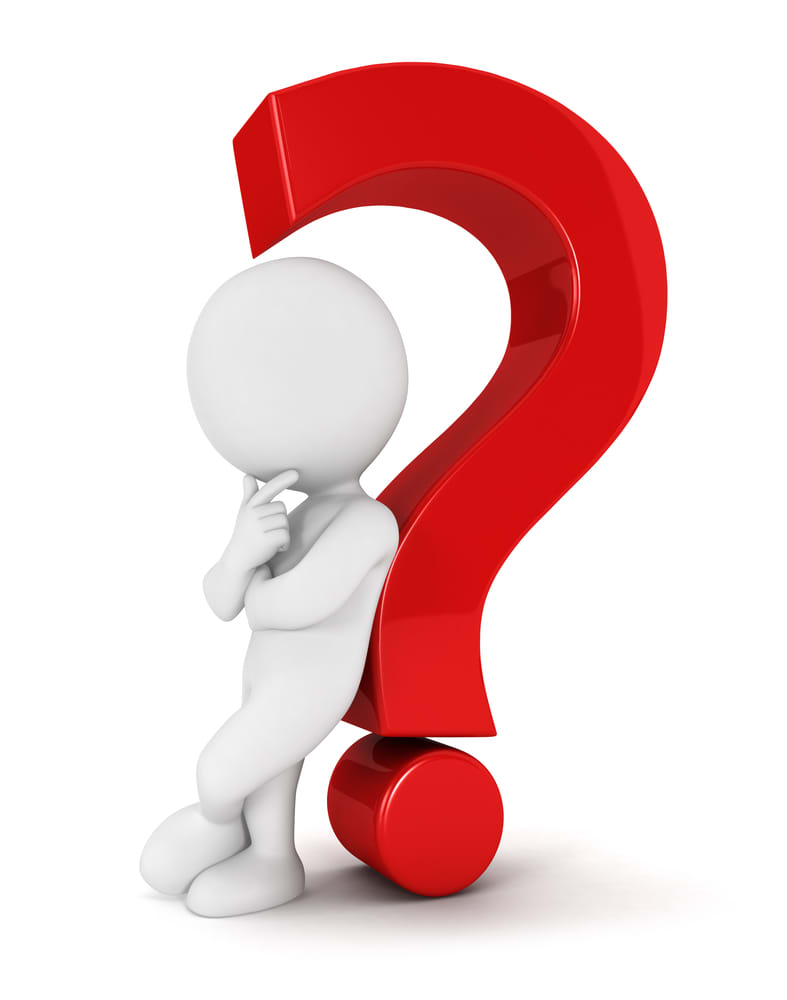 THANK YOU FOR LISTENING

ANY QUESTION?
Dr. Mutaz Dreidi, 2021